固始县复兴学校        
       

                                                             刘  燕
孔融让梨
曹冲称象
司马光
文言文：我国古代的人们写文章用的语言。

所以，现在我们一般将古文称为“文言文”。
tíng            wèng       diē  mò
群 儿 戏 于 庭，一 儿 登 瓮，足 跌  没  水  中。
    jiē  qì           chí                             bèng
众 皆 弃 去，光 持 石 击 瓮 破 之，水 迸，儿 得 活。
tíng               wèng       diē  mò
群 儿/ 戏 于 庭，一 儿 /登 瓮，足 跌/  没 / 水  
             jiē  qì           chí                             bèng
中。众 /皆 弃 去，光 /持 石/击 瓮 /破 之，水 迸，

儿 /得 活。
群儿/戏于庭，一儿/登瓮，足跌/没/水中。众/皆

弃去，光/持石/击瓮/破之，水迸，儿/得活。
戏于庭，        登瓮，足跌没水中。    皆

弃去，    持石击瓮破之，水迸，    得活。
群儿
一儿
众
光
儿
①庭：庭院

②瓮：口小肚大的陶器

③皆：全，都

④光 ：指司马光

⑤迸：涌出
.
文 言 文                         现  代 文
古时候有个孩子，叫司马光。
　　有一回，他跟几个小朋友在花园里玩。花园里有假山，假山下面有一口大水缸，缸里装满了水。
　　有个小朋友爬到假山上去玩，一不小心，掉进了大水缸。
　　别的小朋友都慌了，有的吓哭了，有的叫着喊着，跑去找大人。
　　司马光没有慌，他举起一块石头，使劲砸那口缸，几下子就把缸砸破了。
　　缸里的水流出来了，掉进缸里的小朋友得救了。
群 儿 戏 于 庭，一 儿

登瓮，足 跌 没 水 中。众
 
皆 弃 去，光持 石 击 瓮

破 之，水 迸，儿得 活。
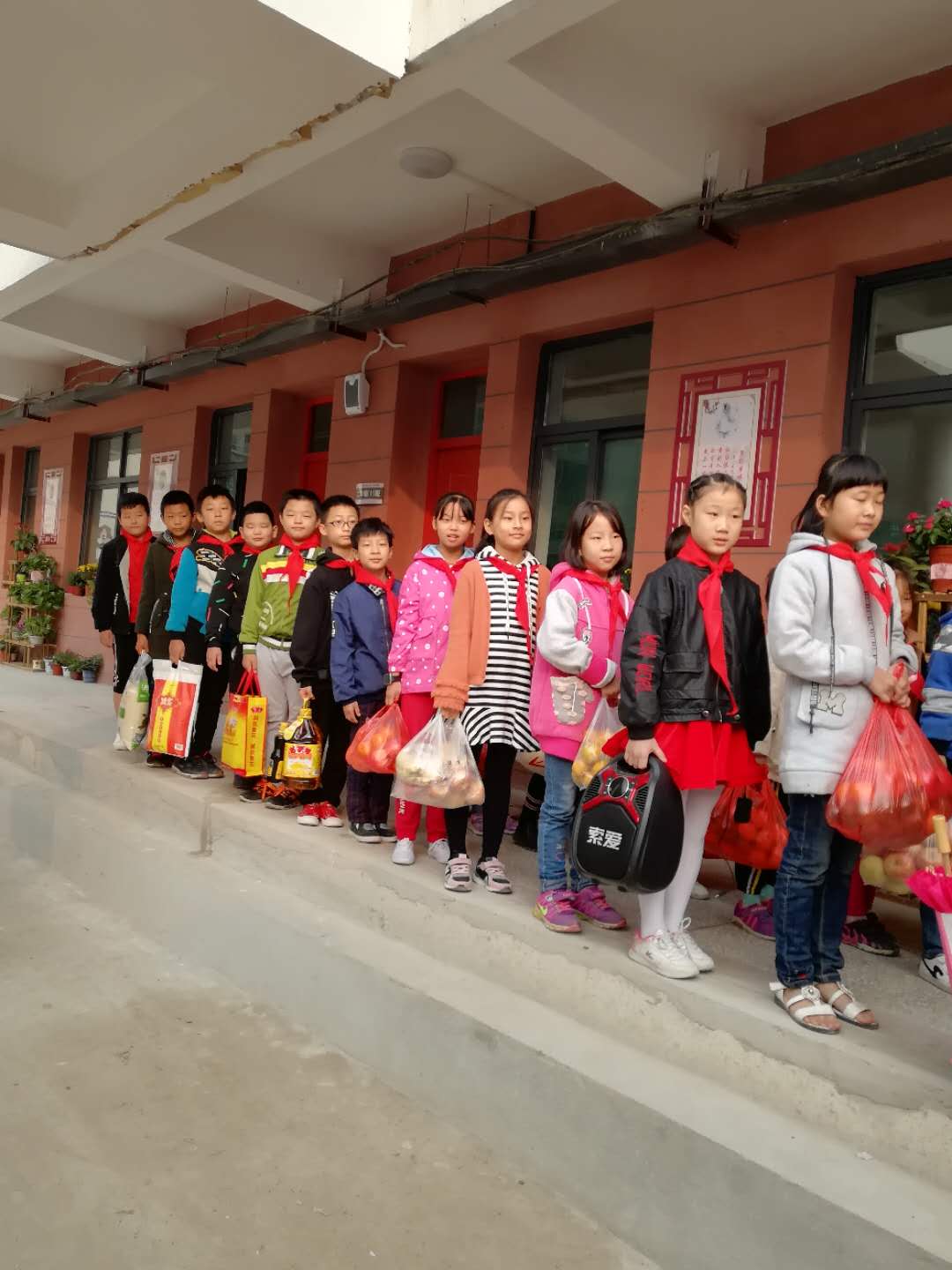 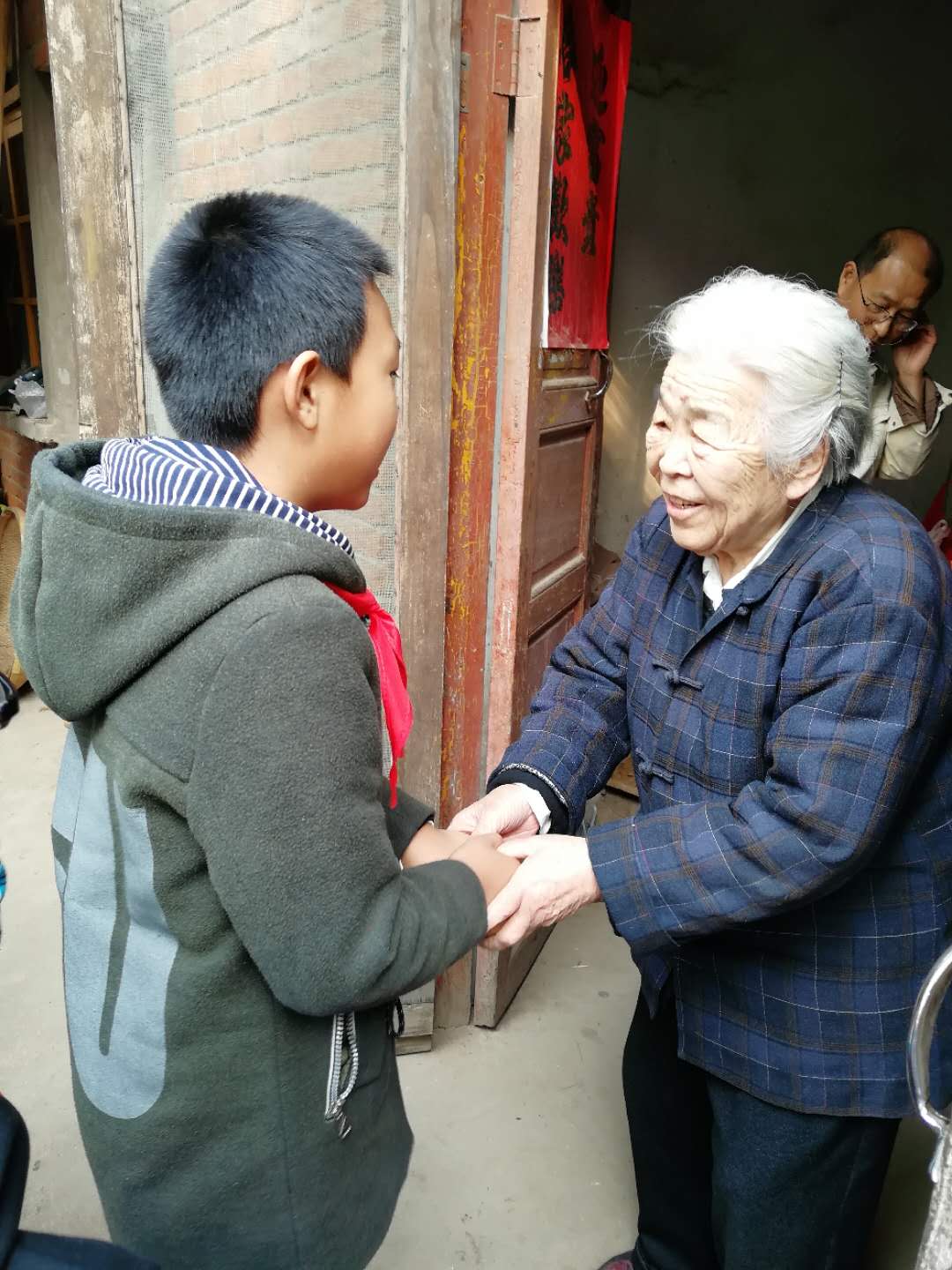 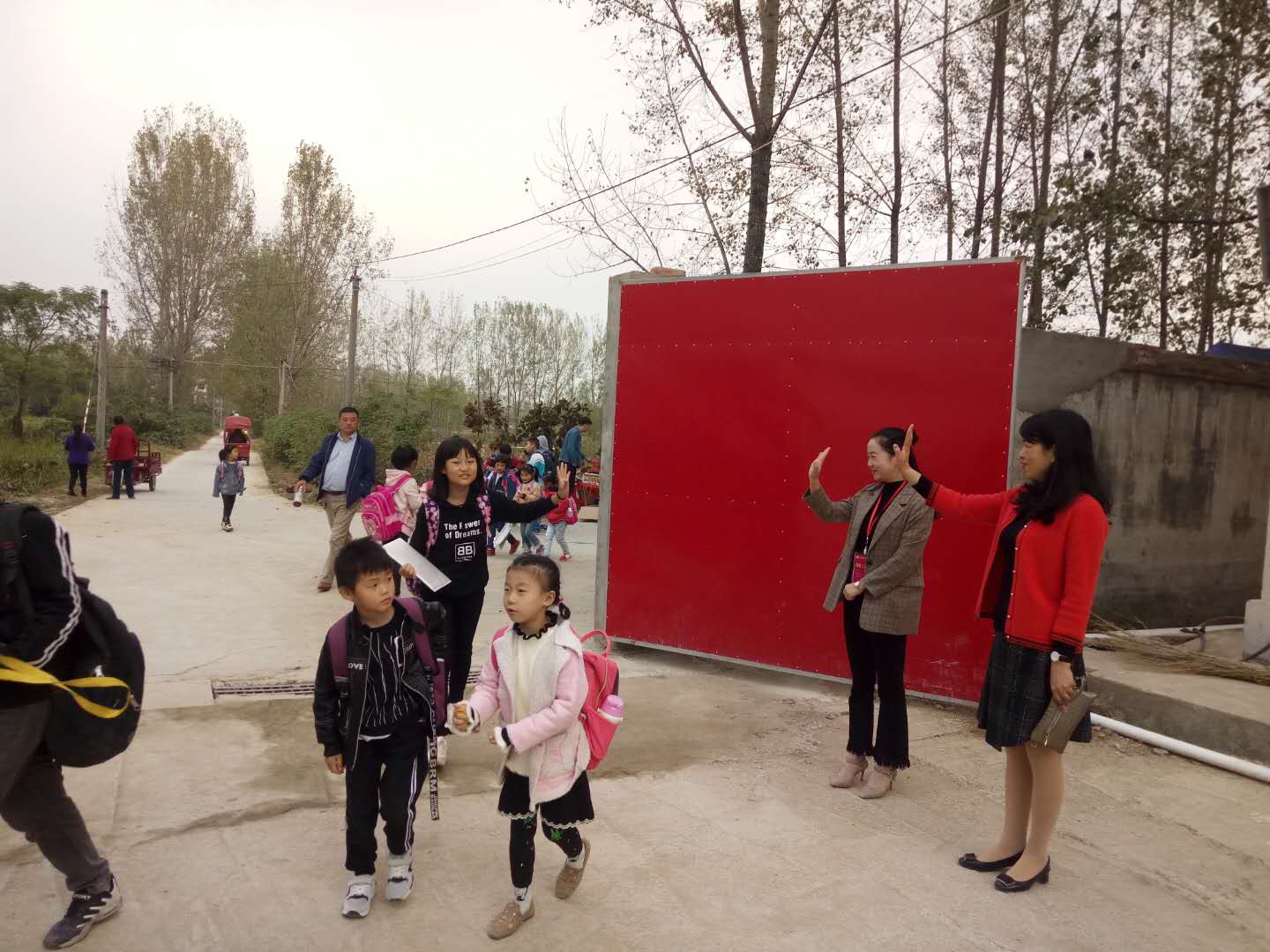 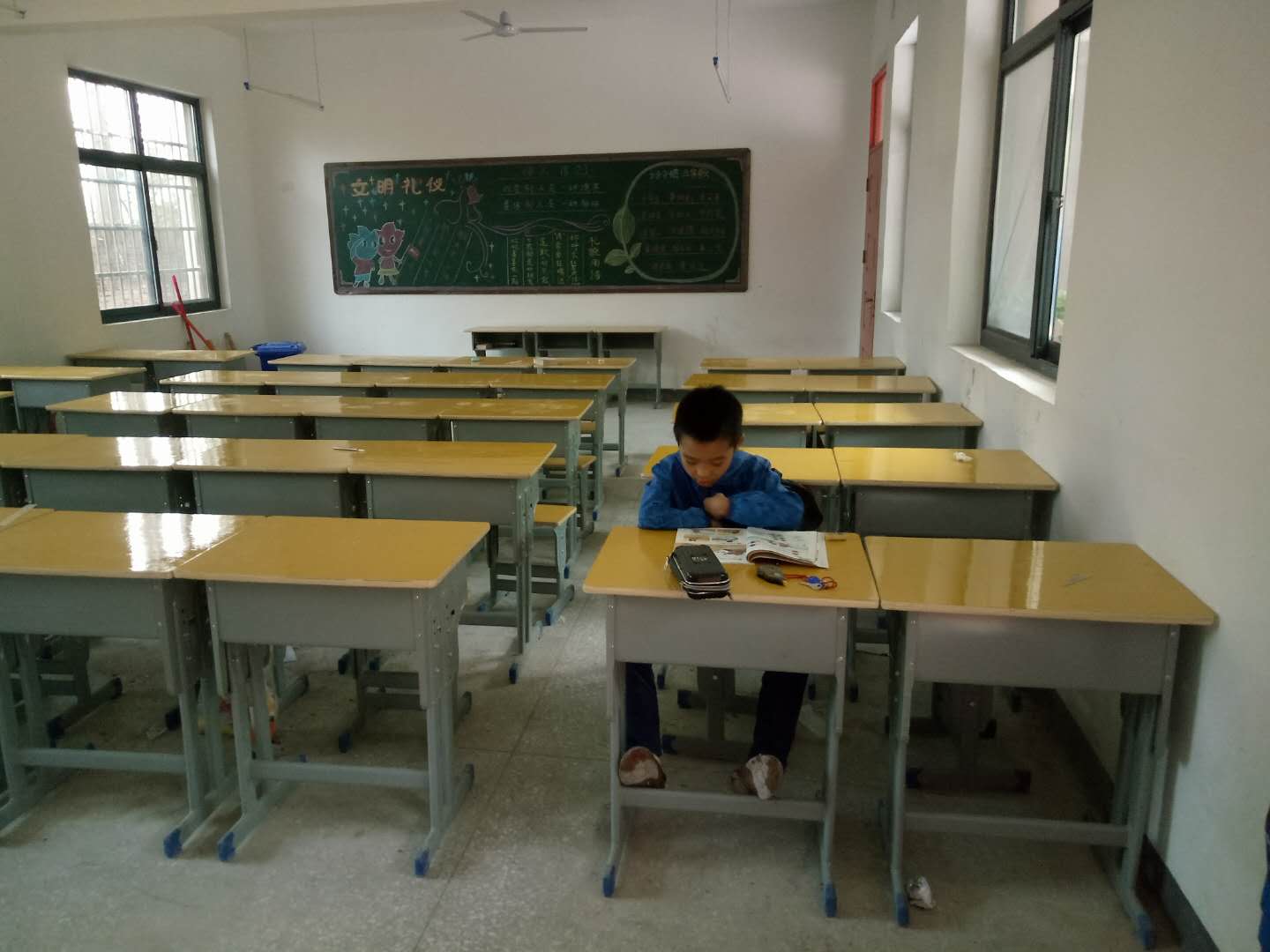 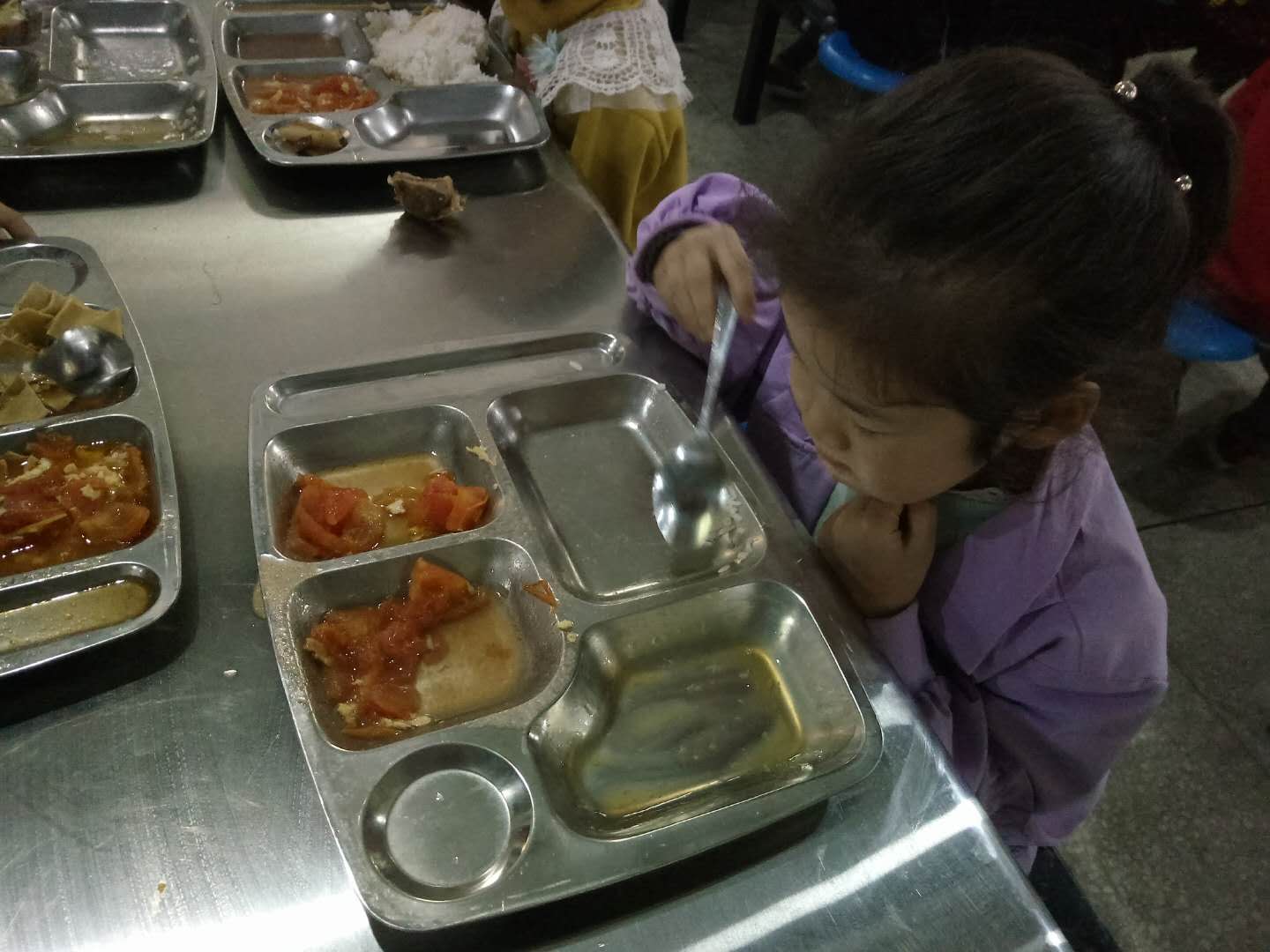 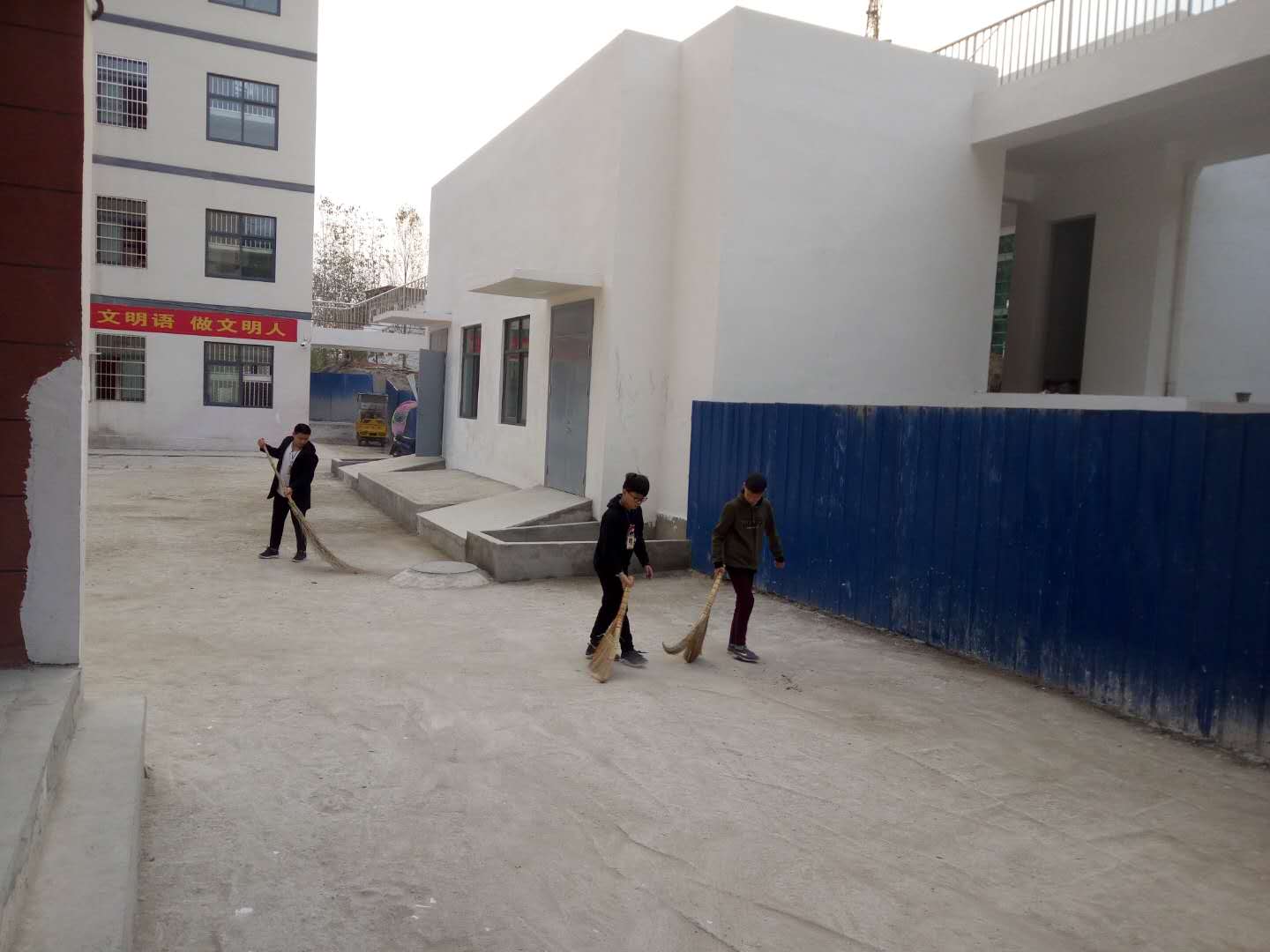 作业：1、背诵《司马光》；

                  2、推荐朗读《小古文100篇》